Säkerställ schyssta arbetsvillkor i globala leveranskedjor
Att säkerställa schyssta arbetsvillkor i globala leveranskedjor
Det här är en presentation som förklarar hur det går till att säkerställa schyssta arbetsvillkor i leveranskedjan av de varor och tjänster som upphandlas av offentlig sektor.

Du kan använda den som stöd i ditt eget arbete för att checka av vad som behöver göras. Eller som utbildnings- eller presentationsmaterial för din verksamhet, arbetsgrupp eller chefer. 

Vill du fördjupa dig finns hela stödet på Upphandlingsmyndighetens webbplats
Vad innebär ansvarsfulla leveranskedjor vid offentlig upphandling?
Arbetsvillkor i globala leveranskedjor
Många av de varor och tjänster som offentlig sektor köper in framställs i komplexa leveranskedjor av underleverantörer i länder där det finns betydande hållbarhetsrisker när det gäller:
mänskliga rättigheter
arbetares rättigheter
miljöskydd
antikorruption. 

Se våra 5 korta filmer (2 – 3 min) om hållbarhetsrisker i globala leveranskedjor.
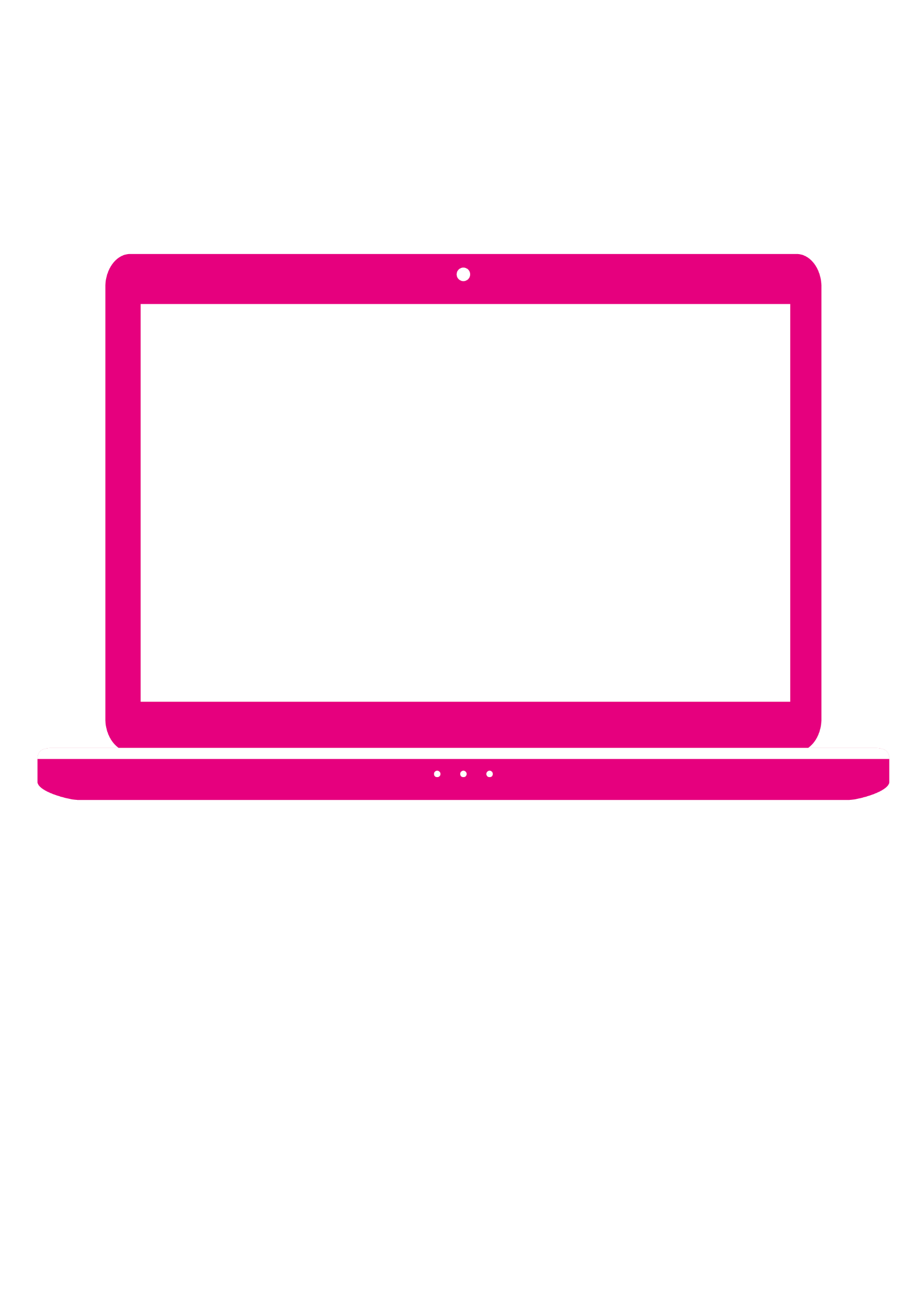 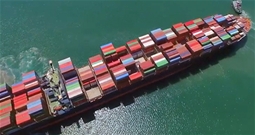 Möjlighet att påverka
Varje år gör Sveriges offentliga sektor inköp för över 700 miljarder kronor. 

Upphandlande organisationer kan ställa krav på att deras leverantörer arbetar med en effektiv riskhantering i sin leveranskedja för att förbättra villkoren. Här finns alltså stora möjligheter att påverka på riktigt. 

Att ställa krav på ansvarsfulla leveranskedjor vid offentlig upphandling:
Främjar hållbara affärsmetoder.
Minskar riskerna för negativ påverkan på de mänskliga rättigheterna, arbetares rättigheter, miljön och korruption.
Ökar transparensen och spårbarheten i hela leveranskedjan.
Arbetsrättsliga villkor i upphandlingsreglerna
Upphandlingsreglerna innehåller bestämmelser om att vissa upphandlingar över tröskelvärdet ska innehålla arbetsrättsliga villkor. Det gäller om det finns en risk för oskäliga arbetsvillkor vid utförandet av offentliga kontrakt.

Om arbetet utförs i Sverige ska arbetsrättsliga villkor fastställas enligt ett centralt kollektivavtal. Om arbetet utförs i andra länder, där svensk rätt inte är tillämplig, ska de arbetsrättsliga villkoren fastställas i enlighet med ILO:s kärnkonventioner om förbud mot barnarbete, tvångsarbete, diskriminering och rätten till föreningsfrihet och kollektiva förhandlingar. 

Arbetsrättsliga villkor i upphandlingsreglerna
Framgångsfaktorer
För att lyckas genomföra upphandlingar som bidrar till att förbättra arbetsvillkoren i globala leveranskedjor finns det ett antal framgångsfaktorer. Fundera gärna på följande frågor: 

Mandat – finns det tydliga mål för vad organisationen vill uppnå?
Resurser – har vi tillräckliga ekonomiska och personella resurser?
Uppföljning – hur ska vi genomföra uppföljningen?
Samverkan – med vilka ska vi samverka, internt och externt?
Så funkar det
Strategisk inköpsmodell för ansvarsfulla leveranskedjor
Det här är en förenklad beskrivning av hur din organisation kan arbeta med att säkerställa ansvarsfulla leveranskedjor i de varor och tjänster som ni upphandlar. Modellen visar de steg som ingår i ett strategiskt inköpsarbete. 

Hela stödet hittar du på Upphandlingsmyndighetens webbplats.
UPPHANDLANDE ORGANISATION
Förankring i verksamheten
Innan det ställs villkor som syftar till att förbättra villkoren i globala leveranskedjor vid inköp är det bra om arbetet är förankrat hos ledningen och internt i verksamheten.
Socialt ansvar – en del av inköpsprocessen 
Många upphandlande organisationer har en inköpspolicy som innehåller riktlinjer för inköpen. Det kan vara bra att komplettera en sådan inköpspolicy med riktlinjer för ansvarsfulla leveranskedjor.

Förutsättningar och mål
Vilka krav ställs idag? Vilka inköpsrutiner finns det?
Kan arbetet samordnas med andra, både internt och externt?
Vilka resultat eftersträvas, på kort och på lång sikt?
Finns det tillräckliga resurser internt, personella och ekonomiska?

Använd befintliga processer!
Om ansvarsfulla leveranskedjor finns med i befintliga processer är det lättare att det blir en naturlig del av verksamheten för de som direkt ska arbeta med frågan.
UPPHANDLANDE ORGANISATION
Checklista
för dig som vill säkerställa schyssta arbetsvillkor i leveranskedjan av de varor och tjänster som ni upphandlar.
UPPHANDLANDE ORGANISATION
UPPHANDLANDE ORGANISATION
Planera
Innan ni genomför upphandlingar med villkor som syftar till att säkerställa ansvarsfulla leveranskedjor behöver ni planera och förbereda arbetet.
Planera och förbered upphandlingen
Samverkan för ökad kompetens och erfarenhetsutbyte
Finns det ett definierat mål och syfte för arbetet med ansvarsfulla leveranskedjor i den aktuella upphandlingen?
Finns det andra organisationer som ni kan samverka med?
Vad behöver kartläggas och analyseras inför upphandlingen? Det kan exempelvis vara hur riskerna ser ut i leveranskedjan av det som ska upphandlas och hur förutsättningarna ser ut i branschen.
Hur ska ni genomföra uppföljningen och vem ansvarar för den?
Att samarbeta med andra organisationer som intresseorganisationer, branschinitiativ, civilsamhällesorganisationer och andra upphandlande organisationer ökar kompetensen och ger möjlighet till erfarenhetsutbyte. 

Exempel på möjlighet till närmare samverkan:
Hållbar upphandling – ett samarbete mellan Sveriges regioner
Adda – Hållbarhetskollen 
Ethical Trading Initative (ETI)
Upphandlingsmyndighetens referensgrupp för socialt ansvarsfull upphandling
UPPHANDLANDE ORGANISATION
UPPHANDLANDE ORGANISATION
Kartlägga
I kartläggningsfasen är det centralt att fastställa om det finns risker avseende mänskliga rättigheter, arbetares rättigheter, miljön och korruption i leveranskedjan av den vara eller tjänst som ska upphandlas.
Ökad kunskap om risker i leveranskedjan
Identifiera hållbarhetsrisker i leveranskedjan
Finns aktuella och potentiella risker i leveranskedjan för den aktuella varan eller tjänsten?
Hur ser förutsättningarna ut i den aktuella branschen? Finns det exempelvis branschinitiativ, certifieringar eller andra initiativ som syftar till att hantera hållbarhetsrisker i leveranskedjan? 

Hur definieras risk?
Riskerna i leveranskedjan definieras utifrån risk för negativ påverkan när det gäller mänskliga rättigheter, arbetares rättigheter, miljön och korruption.
Upphandlingsmyndigheten erbjuder en digital tjänst för att vid upphandling underlätta för dig att identifiera hållbarhetsrisker i leveranskedjan inom ett antal produktområden som är så kallade ”högriskprodukter”. I tjänsten kan du få information om aktuella risker inom de olika områdena och hur dessa risker kan hanteras.
Riskanalystjänsten

Observera att riskanalyserna endast är vägledande.
UPPHANDLANDE ORGANISATION
UPPHANDLANDE ORGANISATION
Analysera
I den här fasen gör ni som upphandlande organisation en analys av den kunskap som ni har samlat in under planerings- och kartläggningsfasen.
Välgrundade beslut med rätt analys
Vilka krav är lämpliga att ställa i den aktuella upphandlingen?
Vad innebär förutsättningarna i den aktuella branschen för er i er upphandling? Finns det några särskilda utmaningar och hur bör ni i sådana fall hantera dessa? 

Baserat på informationen om vilka hållbarhetsrisker som är störst i den aktuella branschen, och var i leveranskedjan dessa risker förekommer, beslutar ni vilka krav och villkor ni ska fastställa i upphandlingen. 

Tänk på att förutsättningarna kan variera mellan olika branscher, exempelvis vad gäller transparens och spårbarhet i leveranskedjan.
UPPHANDLANDE ORGANISATION
UPPHANDLANDE ORGANISATION
Upphandla
Vid genomförandet av upphandlingen ska ni formulera de krav och villkor som ska ingå i upphandlingsdokumenten. Till er hjälp finns färdiga mallar.
Stöd i upphandlingsfasen
Vad gäller för underleverantörer?
Upphandlingsmyndigheten har tagit fram stöd som kan användas vid genomförandet av upphandlingen. Stödet omfattar:
Arbetsrättsliga villkor enligt ILO:s kärnkonventioner (basnivå)
Hållbara leveranskedjor (avancerad nivå)
Uppföljningsmallar
Tillämpningsstöd

Stödet hittar du i Upphandlingsmyndighetens kriteriedatabas.
Villkoren på basnivå är begränsade till att endast omfatta underleverantörer som ”direkt medverkar till att fullgöra kontraktet”. Med det avses exempelvis där sluttillverkning av en vara sker. 

Villkoren på avancerad nivå omfattar däremot alla led i leveranskedjan och därmed är det riskerna som styr leverantörens ansvar.  

Tänk på att riskerna ofta ökar längre ner i leveranskedjan. Det är sällan de största riskerna finns i tillverkningsfasen där exempelvis en vara slutligen sätts samman. Det kan därför lämpligt att ha det i åtanke när ni ska fastställa vilka krav ni ska ställa i upphandlingen.
UPPHANDLANDE ORGANISATION
Upphandla
När ni inkluderar villkor om ansvarsfulla leveranskedjor i er upphandling, är det viktigt att ni har en förståelse för hur leverantören kan uppfylla dessa. Det gör leverantören genom att vidta åtgärder för att hantera sina risker enligt internationellt erkända riktlinjer.
Vilket ansvar har leverantören?
FN:s vägledande principer för företag och mänskliga rättigheter
För att uppfylla kontraktsvillkoren ska leverantören vidta åtgärder som syftar till att säkerställa en effektiv riskhantering i leveranskedjan. Vilka dessa åtgärder är framgår av tredje stycket i kontraktsvillkorens andra punkt (punkterna 2.1 – 2.6) och omfattar följande:

Policyåtagande
Vidareförmedling av åtagandet
Intern ansvarsfördelning
Riskanalyser
Uppföljning
Avvikelsehantering
Leverantörens åtgärder ska vidtas i enlighet med FN:s vägledande principer för företag och mänskliga rättigheter eller motsvarande. 

Principerna klargör att ansvaret gäller fullt ut och på lika villkor för alla företag. Hur företagen fullgör sitt ansvar kan ändå variera med hänsyn till en rad olika omständigheter. Bland annat beroende på i vilken omfattning leverantören kan påverka beslut och aktiviteter hos andra (leverantörens inflytande) och hur pass allvarlig risken för  negativ påverkan är.

Läs mer om leverantörens ansvar i Upphandlingsmyndighetens tillämpningsstöd
UPPHANDLANDE ORGANISATION
UPPHANDLANDE ORGANISATION
Implementera
I implementeringsfasen ska resultatet av er upphandling genomföras och börja användas i verksamheten. Det är även dags att i detalj planera hur uppföljningen ska gå till.
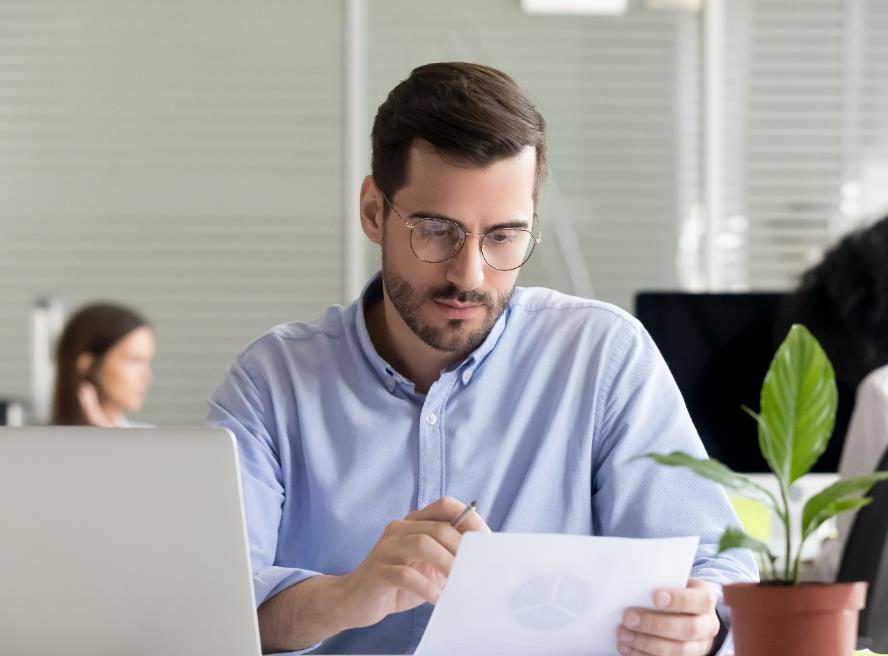 Plan för uppföljning
Redan i planeringsfasen bör ni utarbeta en översiktlig plan för uppföljningen. Denna plan ska ni sedan konkretisera genom att ta fram en mer detaljerad plan för uppföljningen:
Hur ska uppföljningen gå till?
Vem ska genomföra uppföljningen?
Hur ser tidplanen ut?

Tänk på att det är bra att tidigt etablera en kontakt med den person hos leverantören som är ansvarig för att säkerställa att kontraktsvillkoren efterlevs.
UPPHANDLANDE ORGANISATION
UPPHANDLANDE ORGANISATION
Förvalta
I förvaltningsfasen följer ni upp att leverantören uppfyller sina skyldigheter enligt kontraktet. När kontraktet löper mot sitt slut är det även dags att följa upp om ni har nått era mål och att dra nytta av erfarenheterna.
Följ upp och ta vara på erfarenheterna
Uppföljning – en stegvis process
Genomför uppföljningen av kontraktsvillkoren.
Upprätta en tid- och åtgärdsplan för att hantera eventuella avvikelser.
Kommunicera resultatet av ert arbete, internt och externt.
Utvärdera resultatet och ta vara på erfarenheterna inför kommande upphandlingar.

Samverka vid uppföljning
Att samverka med andra organisationer vid uppföljning kan vara ett bra sätt att säkerställa att ni har förmåga och kapacitet att följa upp de krav ni har ställt i er upphandling.
Uppföljningen kan ses som en stegvis process och kan omfatta både egenrapportering och revision:
Leverantörens egenrapportering – uppföljning av policys och rutiner
Kontorsrevision – uppföljning av det systematiska arbetet
På-plats-revision (fabriksrevision)

En mall för leverantörens egenrapportering hittar du i Upphandlingsmyndighetens databas (se bilaga). 

Tänk på att det är vanligt att avvikelser uppkommer då produktion sker i högriskländer eller högriskbranscher. Att avvikelser upptäcks vid uppföljning innebär samtidigt att dessa kan åtgärdas.
Genom att ställa krav på att din leverantör arbetar med en effektiv riskhantering i sin leveranskedja är du med och bidrar till att de som producerar de varor som köps in av offentlig sektor har rätt till anständiga arbetsvillkor.
Tack för din insats! Tillsammans bidrar vi till en hållbar utveckling.